Global Forum on ‘Academic Freedom, 
Institutional Autonomy, and the Future of Democracy’ Council of Europe/Palais de l’Europe, Strasbourg, 20th June 2019
Academic Freedom in Europe: De Jure Legalities & De Facto Realities
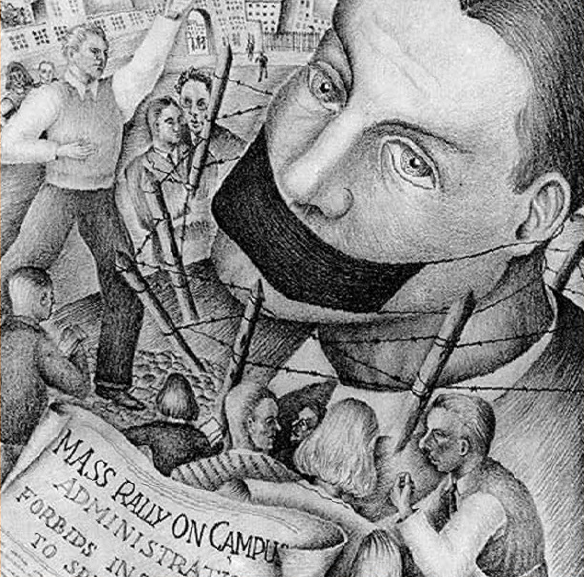 Professor Terence Karran 
University of Lincoln
1
[Speaker Notes: Thank you for your generous invitation to come to Paris. My presentation will examine the de jure and de facto protection for academic freedom in the EU. As I only have 15 minutes, I shall travel through the slides quickly – but will make the presentation freely available after the conference. Rather than eulogise about academic freedom my presentation is designed to provide an empirical snapshot of the realities of academic freedom in the EU states.]
Academic Freedom in Europe: De Jure Legalities and De Facto Realities
DE JURE LEGALITIES: What protection exists for academic freedom in the constitution and legislation?
DE FACTO REALITIES: What are the realities of academic freedom experienced by academic staff?
TRENDS: What does the future hold for academic freedom?
[Speaker Notes: This presentation will be divided into five sections as shown on the slide.  It will be possible to stop for a discussion at the end of each section]
Previous Empirical Analyses
Despite its importance, until recently, no comparative analyses of de jure and de facto protection for academic freedom, against common bench-marks had been attempted.  Appointment of an EU Marie Skłodowska-Curie European Fellowship enabled a detailed “bottom up” examination of the legislation to provide a nuanced, definitive picture, which was previously lacking.
3
[Speaker Notes: Unusually there had been little research in trying to measure the protection for academic freedom.  However, funding from the EU for a Marie Curie Intra-European Fellow provided the resources to extend this top down analysis]
Academic Freedom “Scorecard”
An academic freedom “scorecard” was developed, comprising 37 evaluative statements, to assess legal protection in five critical areas:
freedom to teach and research (20%)
institutional autonomy (20%)
university governance (20%)
employment protection (tenure) (20%)
international agreements and the constitution (20%)
The % level of protection for each EU nation was assessed for each of these dimensions to derive and overall index of academic freedom.
4
[Speaker Notes: A scorecard was developed which used 37 different questions to assess the legal protection for academic freedom in five areas: freedom to teach and research: institutional autonomy; university governance; tenure; international agreements. (each scored at 20%) to give a composite total out of 100%.]
Detailed Scorecard Measures
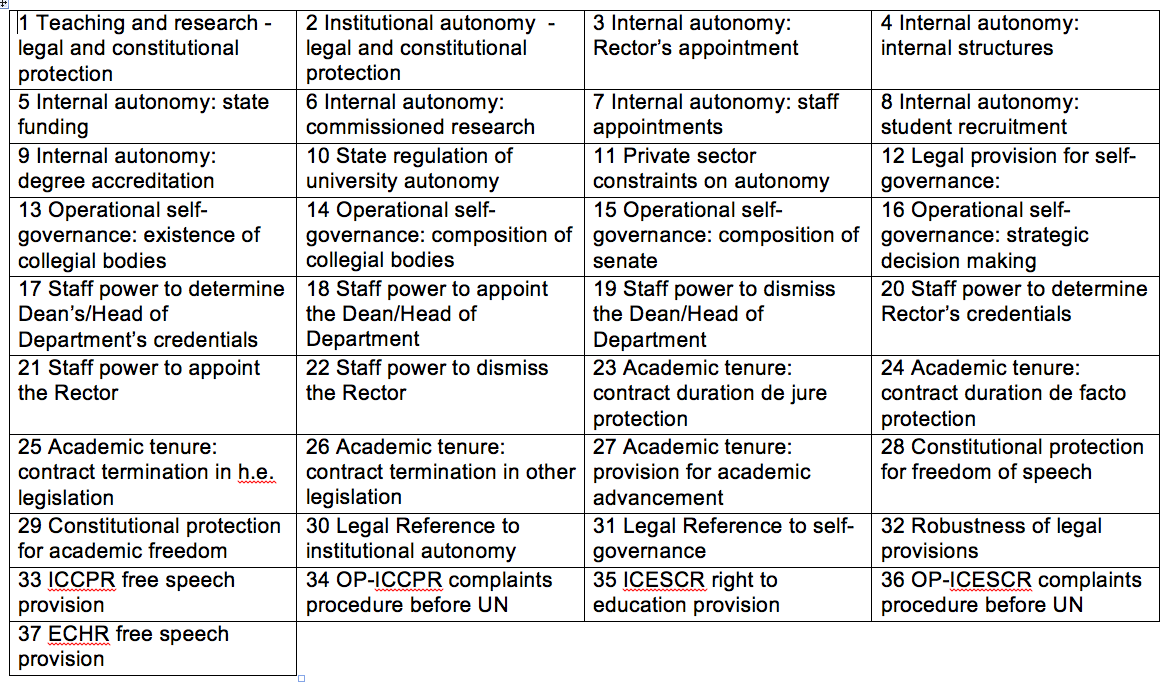 5
[Speaker Notes: This slide shows the 37 scorecard measures that were used.  For example, measures 21 and 22 look at the ability of the academic staff to appoint and dismiss the Rector]
International Agreements (scores out of 20%)
6
[Speaker Notes: For compliance with international instruments, the mean score is higher than for other measures such as institutional autonomy.]
Research & teaching (scores out of 20%)
7
[Speaker Notes: This slide shows the results for the first element of the scorecard, research and teaching, the range for this parameter is very wide – from 20% (full compliance) to 0% (non-compliance)]
Institutional Autonomy (scores out of 20%)
8
[Speaker Notes: Again, when we look at institutional autonomy, the EU average is 9.3 , but none of the EU states achieves full compliance]
Self Governance (Scores out of 20%)
9
[Speaker Notes: These are the figures for self-governance –no nation scores over 15%, and the mean (8.4%) is relatively low.]
Tenure: Employment Security (scores out of 20%)
10
[Speaker Notes: For tenure, the EU average  is 7.7, which is below that of the other measures (autonomy, self-governance, etc.)]
De Jure Protection: Summary Scorecard
11
[Speaker Notes: The summary table shown in this slide, confirms the average score.]
De Jure Results: Summary
No nation comes near to full compliance on all the measures.
The mean score for all EU states is relatively low - just over 50%.  
The variation between nations is high and ranges from 34% - 69%.
The mean scores for the five dimensions show considerable variation.
The lowest average score is for academic tenure, as there are now only a few EU nations in which job security is fully protected
12
[Speaker Notes: Generally, the EU states don’t score very highly, but there is high variation between the states.  The element with the lowest average score is tenure, job security for academics is fully protected in only a few nations.]
Academic Freedom in Europe: De Jure Legalities and De Facto Realities
DE JURE LEGALITIES: What protection exists for academic freedom in the constitution and legislation?
DE FACTO REALITIES: What are the realities of academic freedom experienced by academic staff?
TRENDS: What does the future hold for academic freedom?
[Speaker Notes: This presentation will be divided into five sections as shown on the slide.  It will be possible to stop for a discussion at the end of each section]
De Facto Protection
The study of de jure protection has been accompanied by a study of the de facto realities of academic freedom in Europe’s universities.  So far the survey has 5641 responses, which means that the results are likely to be statistically valid.  The aim is to combine the de jure and de facto measures to produce a composite index for academic freedom. The following few tables show some results of the survey.
14
[Speaker Notes: To test de facto protection we sent a survey out to academics all over Europe. At present we have about 5600.]
I have an adequate working knowledge of the concept of academic freedom
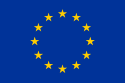 NB Figures may not sum to %, owing to rounding to one decimal place
15
[Speaker Notes: Just under half of respondents agreed that they had an adequate knowledge of academic freedom]
Knowledge of national legal/constitutional protection for academic freedom
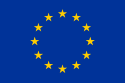 16
[Speaker Notes: Over 50% of EU respondents had no knowledge of the legal or constitutional protection for academic freedom in their nation]
To what extent do you think academic freedom is protected in your university?
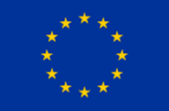 17
[Speaker Notes: When asked about the level of protection for academic freedom in their country, nearly half of respondents described it as average,]
Has the protection of academic freedom in your university altered in recent years?
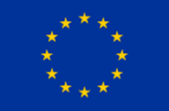 18
[Speaker Notes: EU respondents were more likely to say that protection for academic freedom had decreased (44.7%) than increased (5.6%)]
Individual academic freedom for teaching has declined in my institution in recent years
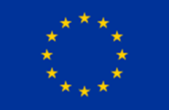 19
[Speaker Notes: With respect to the protection for academic freedom for teaching, EU respondents were less likely to say it had declined (27.3%) than that it had increased (39.1%)]
My individual academic freedom for research has declined in recent years
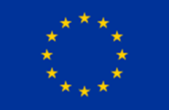 20
[Speaker Notes: With respect to the protection for academic freedom for research, the results are similar, EU respondents were less likely to say it had declined (31.4%) than that it had increased (36.6%)]
My institution’s autonomy has declined in recent years
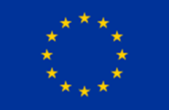 21
[Speaker Notes: However, EU respondents were more likely to agree (43.5%) that their university’s autonomy had declined than that it had increased (24.5%)]
The role of academic staff in governance at my university has declined in recent years
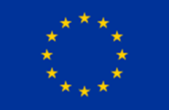 22
[Speaker Notes: Respondents in the EU  were more likely to agree that staff participation in governance had declined (42.8%), than increased (24.3%)]
Employment protection (i.e. tenure) for academic staff in my university has declined in recent years
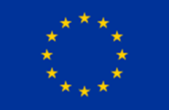 23
[Speaker Notes: When looking at tenure we can see that more than half of respondents (54.0%) believed that tenure had declined, rather than increased (22.0%)]
Does your university, in which you work, have an official policy document on academic freedom?
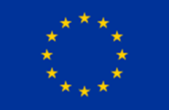 24
[Speaker Notes: Although most respondents said that they had a good idea about the concept of academic freedom, more than half did not know whether their university had an official document on academic freedom]
I would welcome additional information on the constitutional/legislative protection for academic freedom in my nation
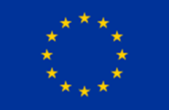 25
[Speaker Notes: Not surprisingly, three-quarters of respondents (in the EU) would welcome additional information on the legal protection for academic freedom.
We are now going to look at some of the aspects of academic freedom revealed by the survey.]
Because of your academic views have you been subjected to/threatened with denial of promotion?
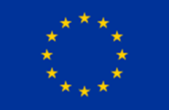 26
[Speaker Notes: One respondent in ten had been subjected to/threatened with denial of promotion, because of their academic views.]
Because of your academic views have you been subjected to/threatened with being given different/fewer/additional teaching or research duties?
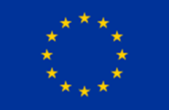 27
[Speaker Notes: However, 1 in 10 reported being threatened with changes in their teaching and research responsibilities because of their academic views.]
Because of your academic views have you been subjected to bullying by academic colleagues?
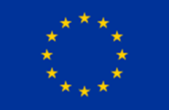 28
[Speaker Notes: 15% of the academic staff in the EU states reported being bullied]
Because of your academic views have you been subjected to psychological pressure by someone in your institution?
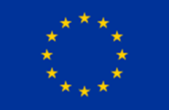 29
[Speaker Notes: As well as overt bullying, 16.3% (I person in six) staff reported being subjected to psychological pressure,]
Because of your academic views have you ever practised self censorship?
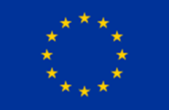 30
[Speaker Notes: When we look at self censorship, these statistics in the table in this slide show that, rather than face being bullied or subjected to psychological pressure, a large proportion of staff (21% - more than one person in five) exercises self censorship and don’t speak out]
De Facto Results Summary
Half of respondents had an adequate knowledge of academic freedom, but didn’t know if there was an official document
Most thought academic freedom for teaching and research was unchanged, but had declined in terms of autonomy, governance and tenure
15% were subjected to bullying because of their academic views
16% were subjected to psychological pressure because of their academic views
1 academic in 5, because of their academic views, had practised self censorship
31
[Speaker Notes: Clearly, much needs to be done to educate university staff on their rights to academic freedom as scholars undertaking teaching and research.  With greater knowledge as to their rights, staff are more likely to strive to protect them . However, regrettably, it is one of the paradoxes of academia that, while universities provide training and development for every other profession, there is a reluctance for academics to recognise the need for it for themselves]
Academic Freedom in Europe: De Jure Legalities and De Facto Realities
DE JURE LEGALITIES: What protection exists for academic freedom in the constitution and legislation?
DE FACTO REALITIES: What are the realities of academic freedom experienced by academic staff?
TRENDS: What does the future hold for academic freedom?
[Speaker Notes: This presentation will be divided into five sections as shown on the slide.  It will be possible to stop for a discussion at the end of each section]
Academic Freedom: Possible Trends
Decline in Employment Rights: tenure has been abolished in the UK and ‘reformed’ in countries  like Finland.  There has been a rise of casualised labour in academia, and a growing number of part-time staff who are unable to exercise academic freedom rights.
Governance: shared governance has been eroded by the introduction of New Public Management techniques.  Rectors are now appointed from outside academia, often on high salaries; Boards of Governors are recruited from the private sector. Governance structures have been “streamlined”, to make them “more efficient” – but they have become less democratically accountable.
33
[Speaker Notes: Bothe tenure and governance rights have been weakened in recent years]
Academic Freedom: Possible Trends
Increase in institutional autonomy: under the guise of increasing institutional autonomy, governments have reduced the financial support to universities. Increased autonomy along with diluted governance and reduced tenure, has been meant that the power of Rectors has increased while that of academic staff has diminished.
Research Impact: research productivity is now monitored and has to show impact, which leads to short term projects, concentration of research income, writing papers not books, and undermines the value of teaching.  There is an avoidance of long term fundamental “blue skies” research, which is ground braking but could be risky.
34
[Speaker Notes: Although universities have been given more autonomy by governments, this has been accompanied by lower government support.  As institutional autonomy has increased, individual academic freedom has declined.
Research has become focused on short term delivery, and the avoidance of topics which may produce greater scientific benefits, but which are risky.]
Academic Freedom: Possible Trends
Students as “Customers”: students who pay fees are less concerned with engaging in the learning process, and more concerned with the return on their investment, in terms of a good degree and a well-paid job. Students and parents have been encouraged to see h.e. as a marketable “product”. Staff are put under pressure by students to award high grades, because students have paid high fees.
Rationale for h.e.: negation of the intellectual, personal, and cultural values of higher education and greater emphasis on the economic value of higher education for both students and society.  Greater emphasis on making money by recruiting foreign students, and on the positions of universities in world university rankings.
35
[Speaker Notes: Under the "traditional" view of university education, students acquire knowledge via an active collaborative teaching relationship with academic staff. In contrast, the "consumerist" view sees university education as a monetised private good, in which students invest their own human capital, so as to reap high financial rewards, and in which academic staff fulfil an
enabling role. In such a marketised system, students may base their decisions about their university education on how it will contribute to their future employment, and not on whether they find it intrinsically interesting. This has changed the rationale of h.e. to be concerned with maximising cash, rather than delivering learning]
Thank you for listening!
If you want further information, or copies of papers on academic freedom, please email me at tkaran@lincoln.ac.uk
36
[Speaker Notes: Under the "traditional" view of university education, students acquire knowledge via an active collaborative teaching relationship with academic staff. In contrast, the "consumerist" view sees university education as a monetised private good, in which students invest their own human capital, so as to reap high financial rewards, and in which academic staff fulfil an
enabling role. In such a marketised system, students may base their decisions about their university education on how it will contribute to their future employment, and not on whether they find it intrinsically interesting. This has changed the rationale of h.e. to be concerned with maximising cash, rather than delivering learning]